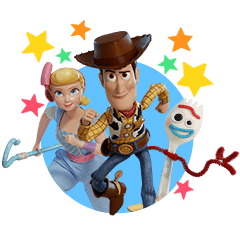 Jardín de Niños Héroes de la libertad 

Grado: 2     Sección: B


Practicante: 
Paola Arisbeth Gutiérrez Cisneros
Diario de Campo
Diario de Campo
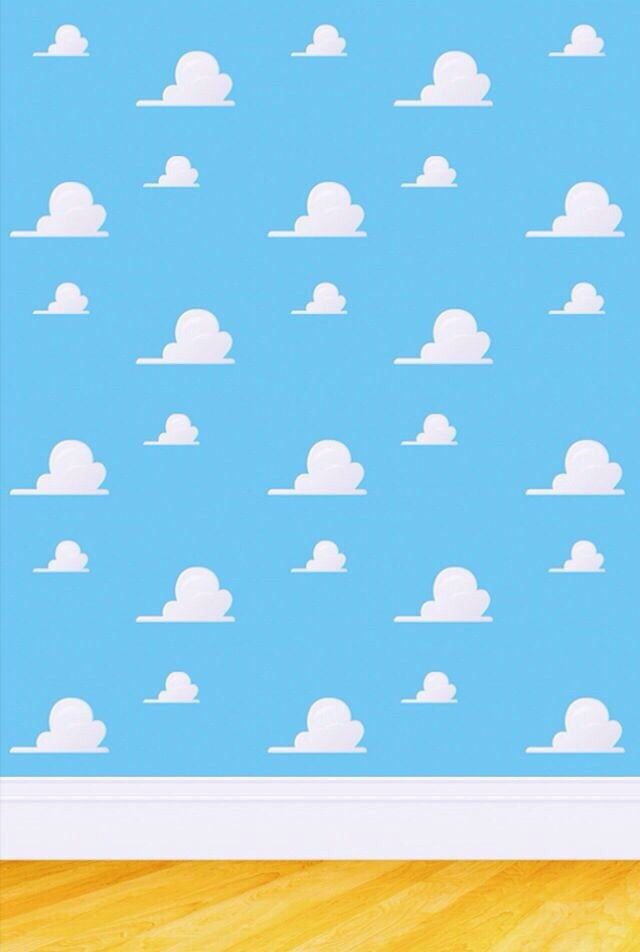 Diario de Campo
Diario de Campo
16/ 11/ 21
Situaciones de Aprendizaje:
El soldadito de plomo y Patito feo
Campos de formación y/o áreas de desarrollo personal y social a favorecer
Mi intervención como Docente
Aspectos de la planeación didáctica
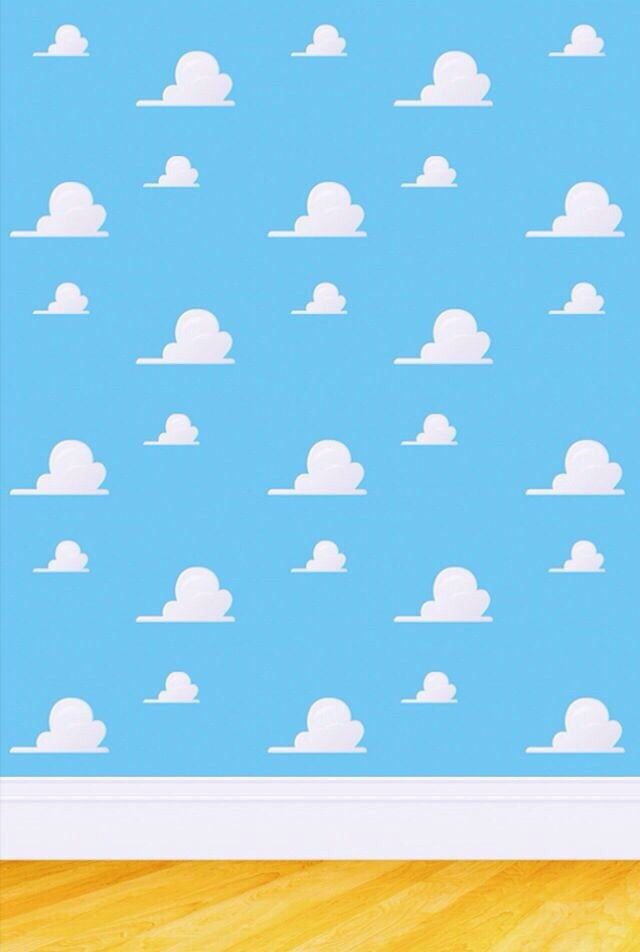 Exploración del mundo natural y social
Educación 
Física
Pensamiento 
matemático
Lenguaje y
comunicación
Educación Socioemocional
Artes
Regular
La jornada de trabajo fue:
Mala
Exitosa
Buena
Llevo a cabo el aprendizaje esperado
      Uso de Materiales educativos adecuados
      Nivel de complejidad adecuado 
      Organización adecuada
      Tiempo planeado correctamente
Manifestaciones de los alumnos
Todos   Algunos  Pocos   Ninguno
Interés en las actividades
Participación de la manera esperada
Adaptación a la organización establecida
Seguridad y cooperación durante la actividad
Logros
Dificultades
___________________________ ______________________________________________________________________________________________________________________________
_________________________________________________________________________________________________________________________________________________________________
Participación muy escasa
Poca seguridad al participar
Implementación de juegos
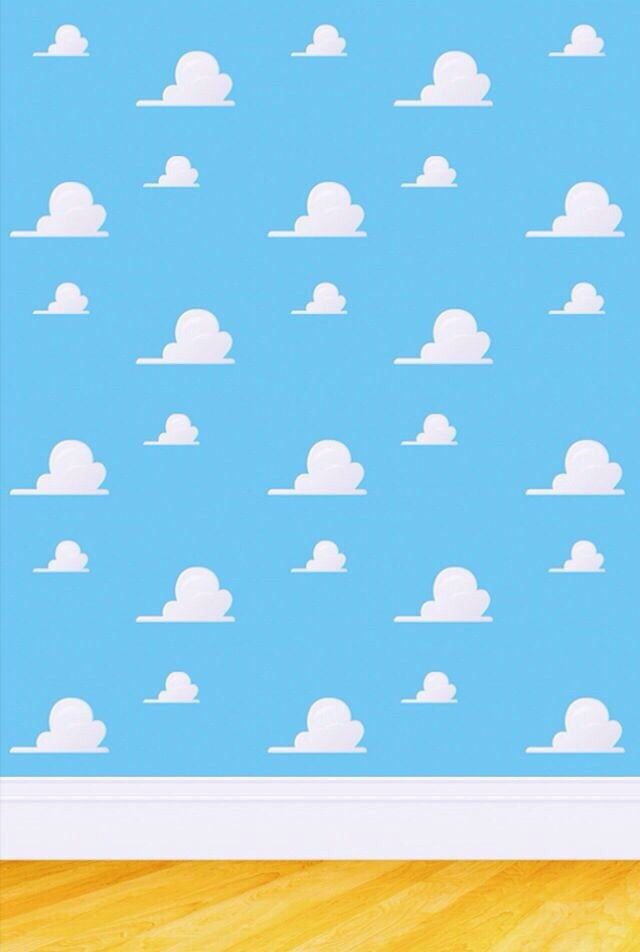 Asistencia :  18
Diario de Campo
Diario de Campo
15/ 09/ 21
Situaciones de Aprendizaje:
Son diferentes por….
La jornada inicio a las 8:30, en donde brindamos indicaciones para estar listos con lo que se trabajaría durante las sesiones virtuales.
La actividad de hoy constaba de la identificación y valoración del nombre, en la cual abrimos con preguntas para conocer sus nociones, posteriormente se presento la diapositiva.
Durante la explicación, ambos grupos se mostraron muy atentos, sin embargo se tenia que solicitar su participación, ya que muchos no lo hacen por cuenta propia.

PRIMER GRUPO 9:00 – 9:30 
El primer grupo se mostro muy poco activo, en ningún momento interrumpieron la explicación. Sin embargo, al momento de solicitar participaciones y trabajar durante clase, a pesar de acatar indicaciones y trabajar, ninguno deseaba participar por si mismo, por lo que se brindaron ejemplos y en conjunto iban socializando los alumnos.

SEGUNDO GRUPO 9:40 – 10:10 
El segundo grupo se mostro más activo, estuvo atento a lo largo de la explicación, incluso se mostraron más participes, ya que trabajaron más actividades, y al momento de socializar 

Cabe resaltar que en el primer grupo únicamente trabajamos con un juego, el cual era la tarea, mientras que con el segundo grupo, trabajamos de forma más rápida y logramos trabajar con más de un juego.
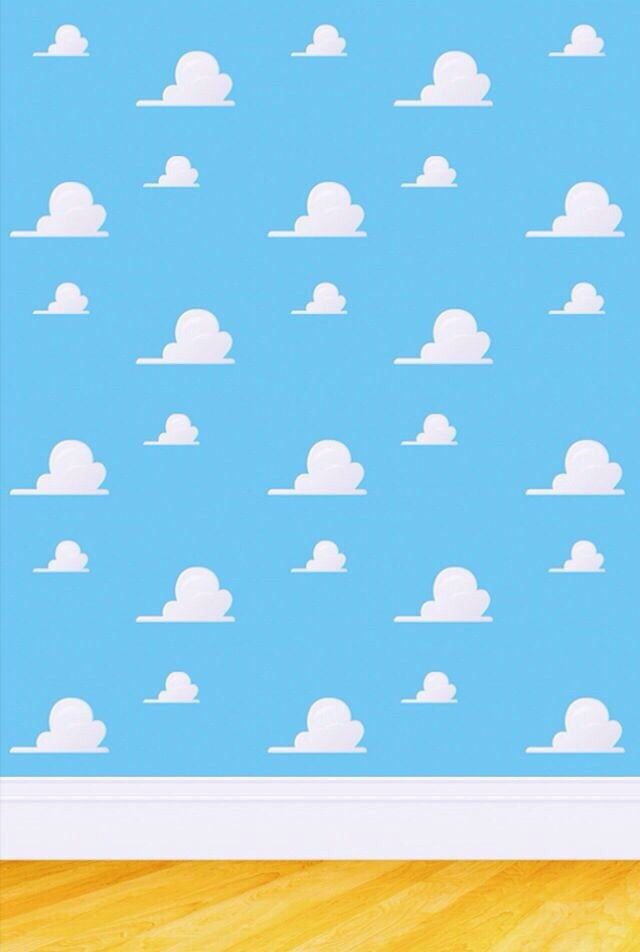 NOTA. 
Los juegos me ayudan a motivar y captar el interés de los alumnos.
La maestra me hizo un comentario sobre mi buena intervención al momento de que los alumnos requerían apoyo, sin embargo menciono que debería hacer las sesiones más llamativas y practicas para que los alumnos no sientan repetitiva la jornada, además, esta actividad me permitió tener un poco más de interacción con respecto al trabajo padre-hijo.